Powered by Yoonion
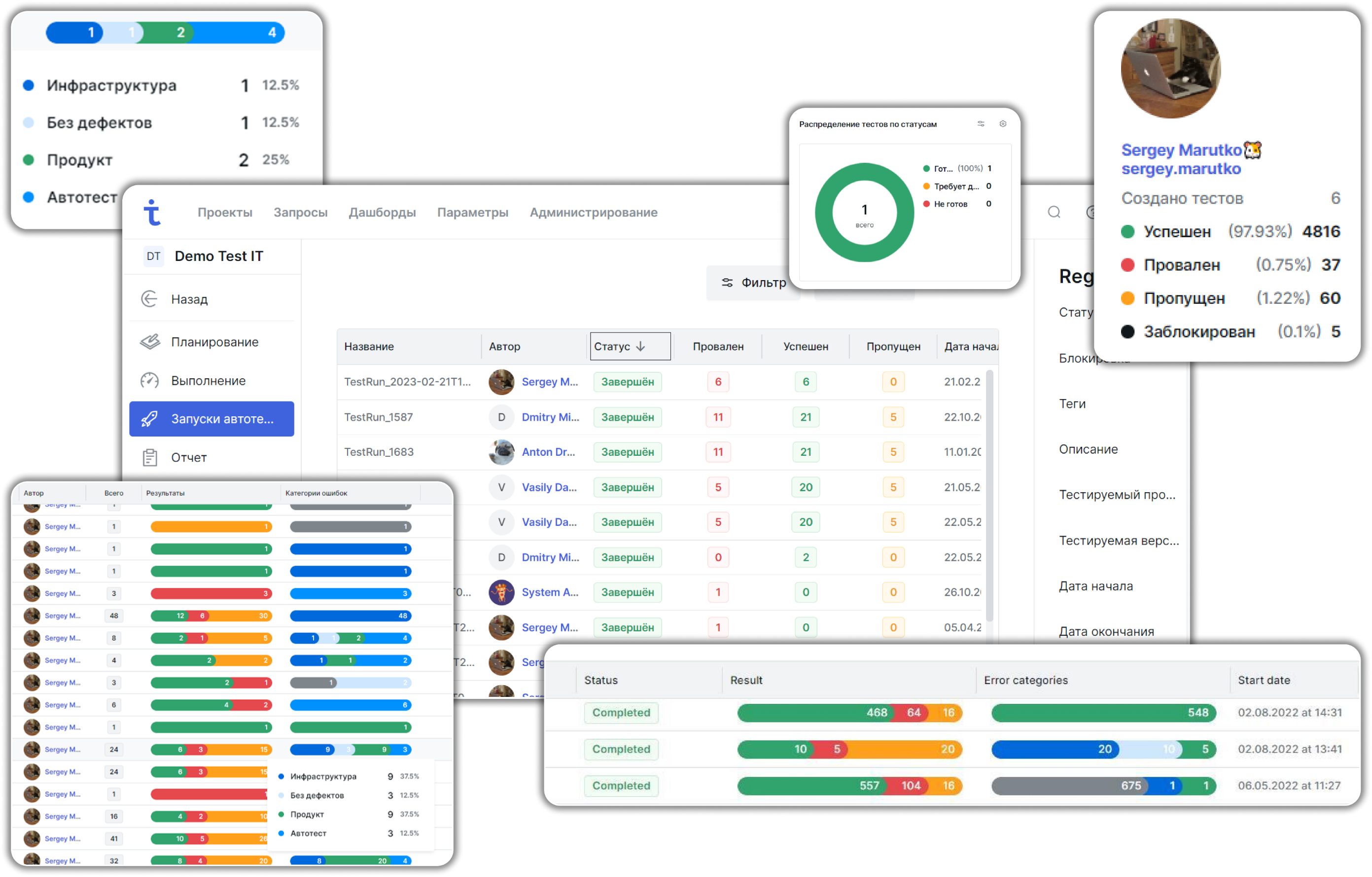 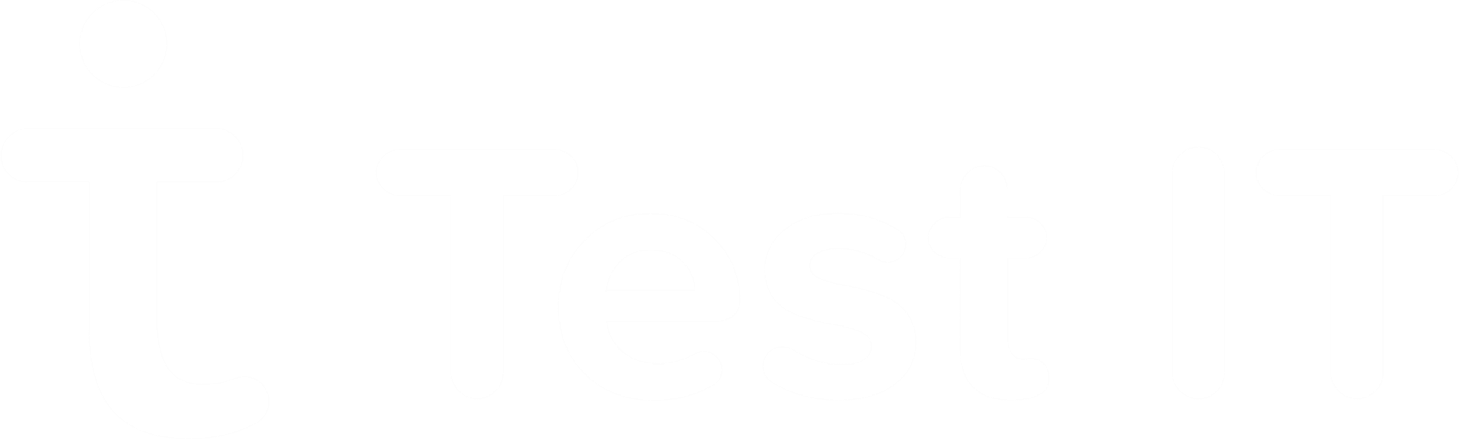 Современная российская система 
управления тестированием*
В 2023-2024 гг. доработка системы осуществляется при грантовой поддержке Российского фонда развития информационных технологий (Соглашение № 2022-550-4 от 19.12.2022)
Решение Test IT
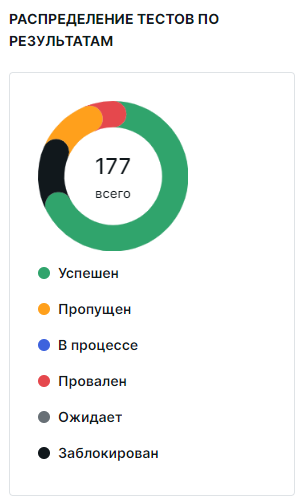 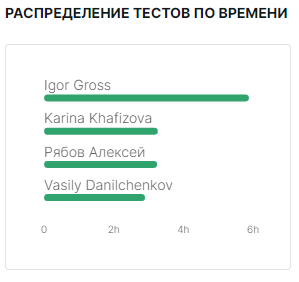 Система управления тестированием Test IT позволяет сократить время на рутинные задачи и ускорить выпуск качественного ПО для конечных пользователей:​
Централизованная стратегия тестирования​
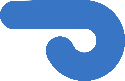 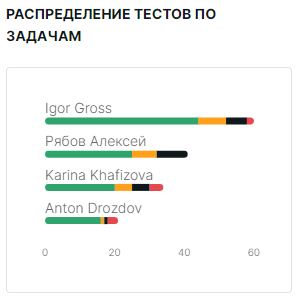 Управление ручными тестами и автотестами
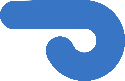 Техподдержка на русском языке
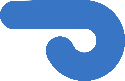 Прозрачная и информативная отчетность​
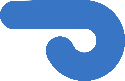 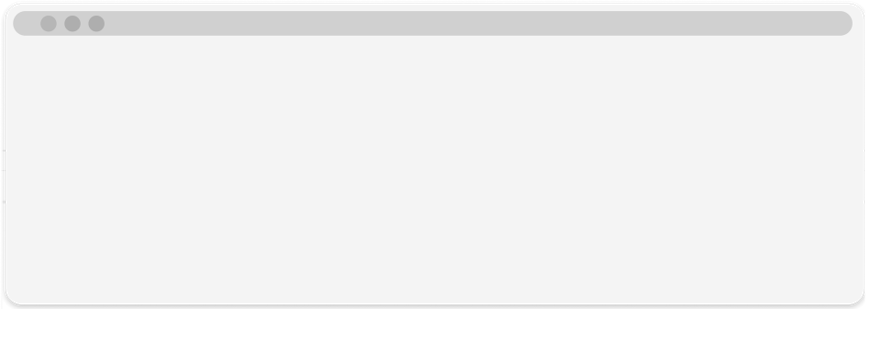 Объединение QA-команды в одной системе
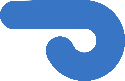 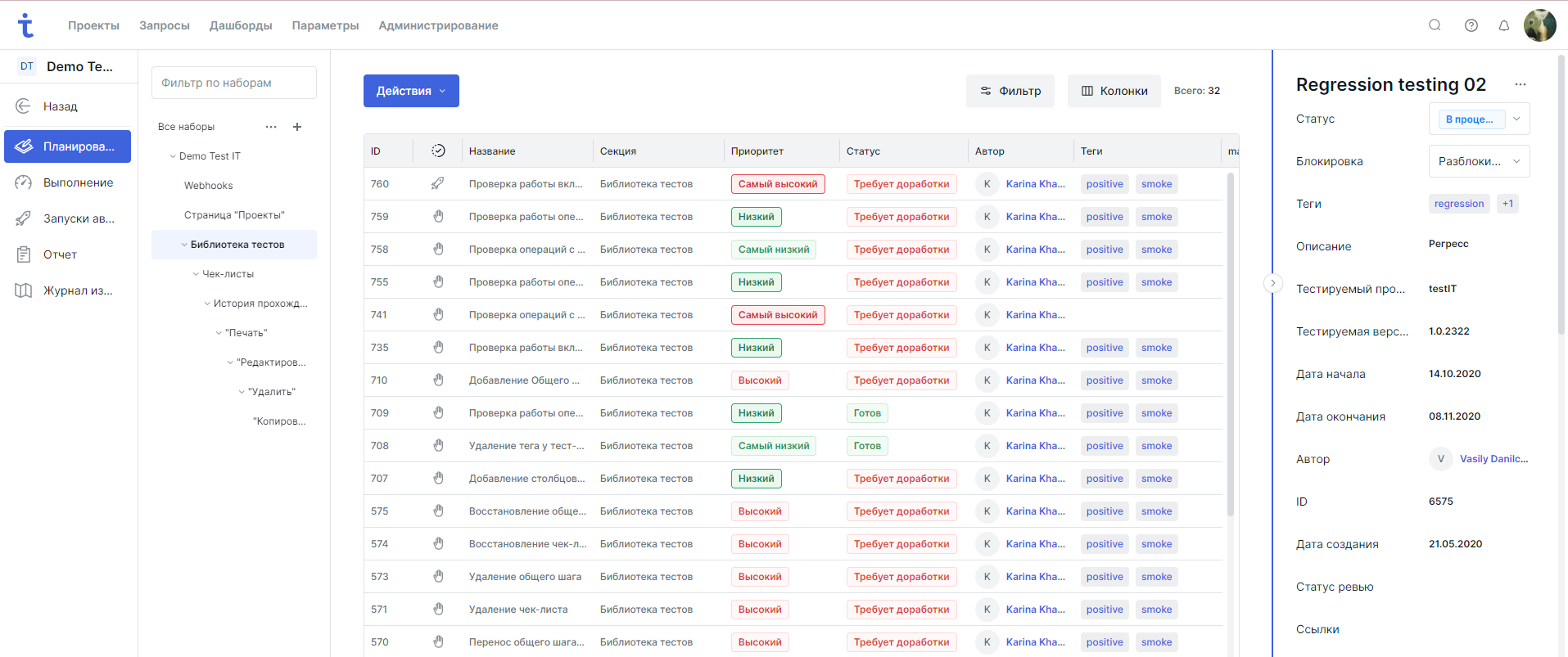 Две поставки – SaaS и Оn-premise
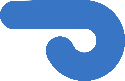 1 день
400+
Занимает
внедрение продукта
компаний уже 
используют Test IT
2
Почему Test IT – верный выбор
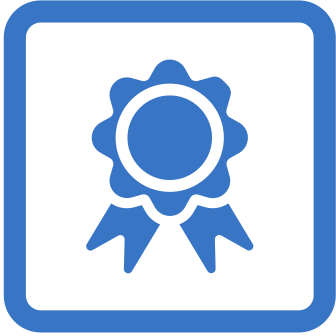 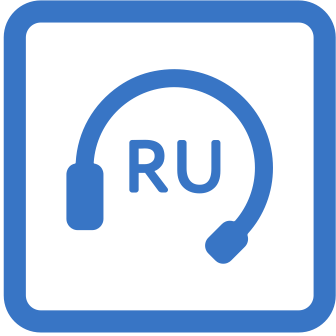 Создана QA-профессионалами
с опытом более 12 лет
Оперативная техподдержка на русском языке от Yoonion Holding
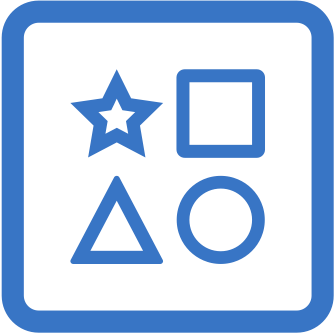 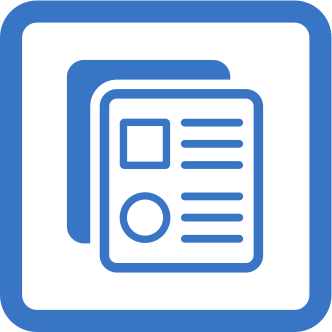 До 40% бэклога наполняем 
требованиями клиентов
Подходит для любой методологии разработки
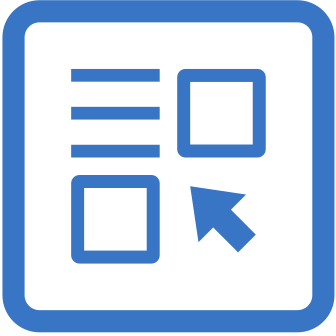 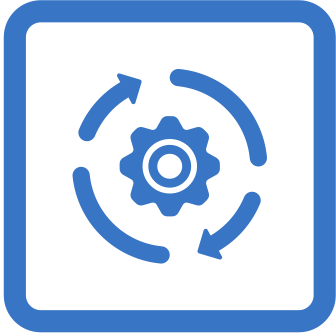 Регулярные обновления Test IT 
Cloud и Enterprise-версий
Проработанный UX сокращает время на рутинные задачи
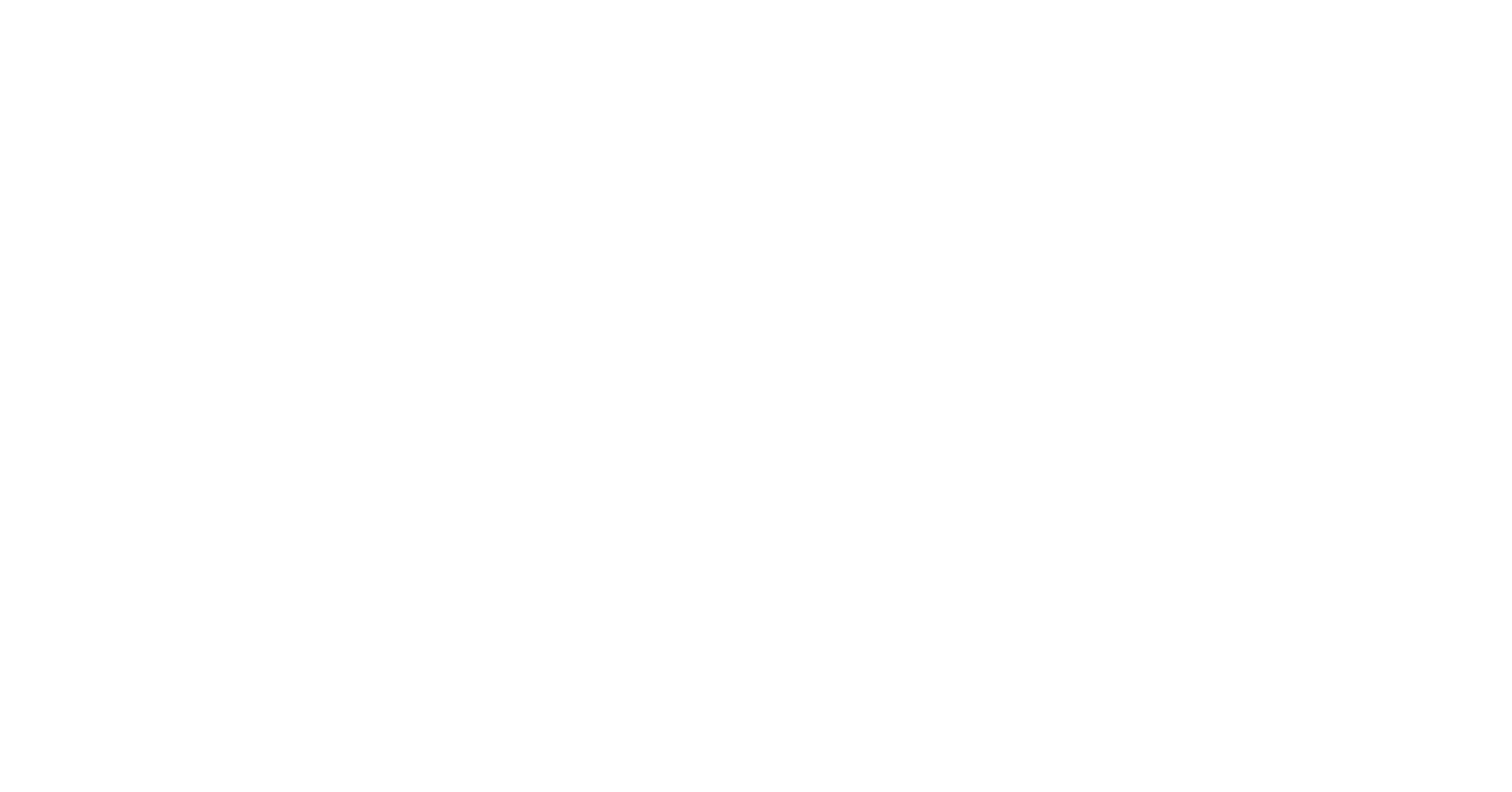 Система полностью соответствует требованиям импортозамещения на территории РФ
6125
Номер в Едином реестре российского ПО для ЭВМ и баз данных
3
Широкие возможности Public API
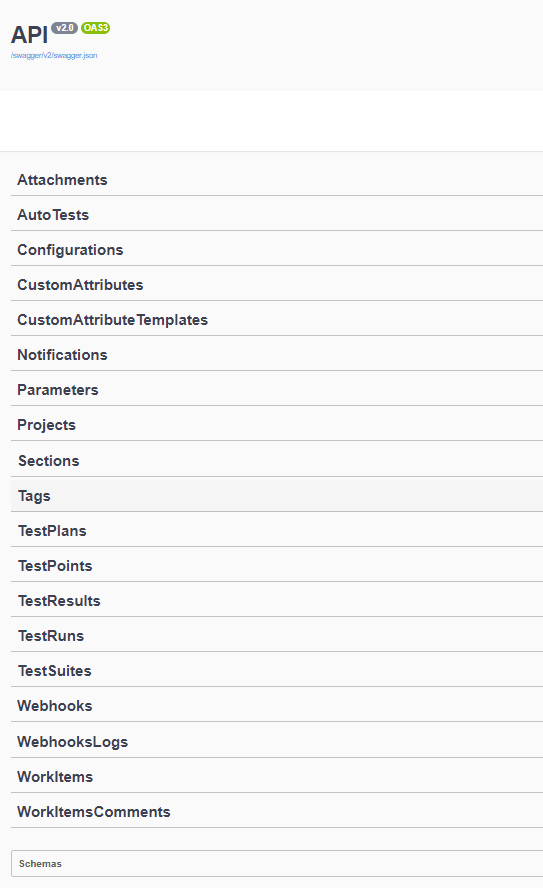 Управляйте интеграцией автоматизированного тестирования
Создавайте и контролируйте запуски тестов
Получайте результаты автотестов 
Управляйте сущностями и проектами через API
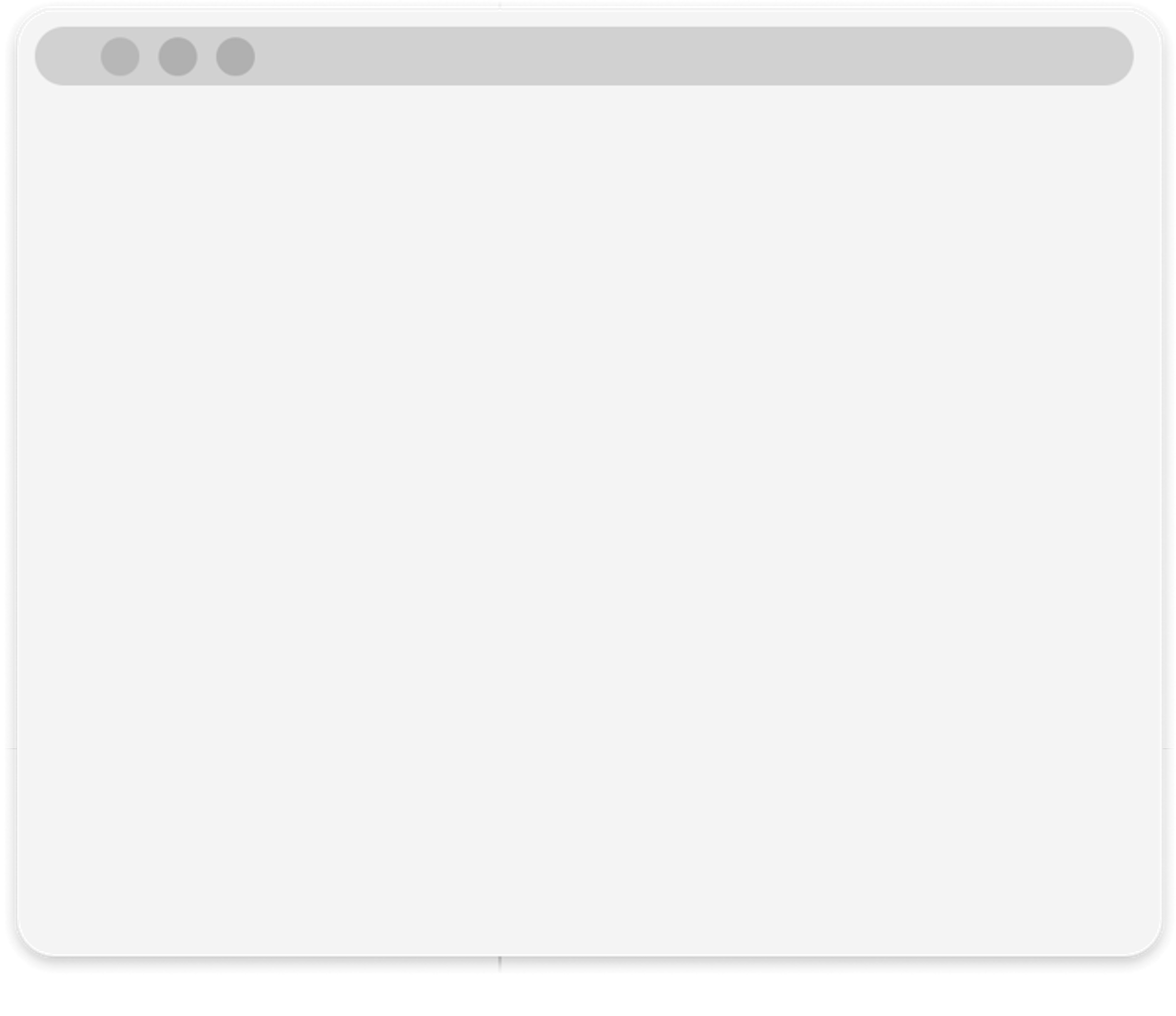 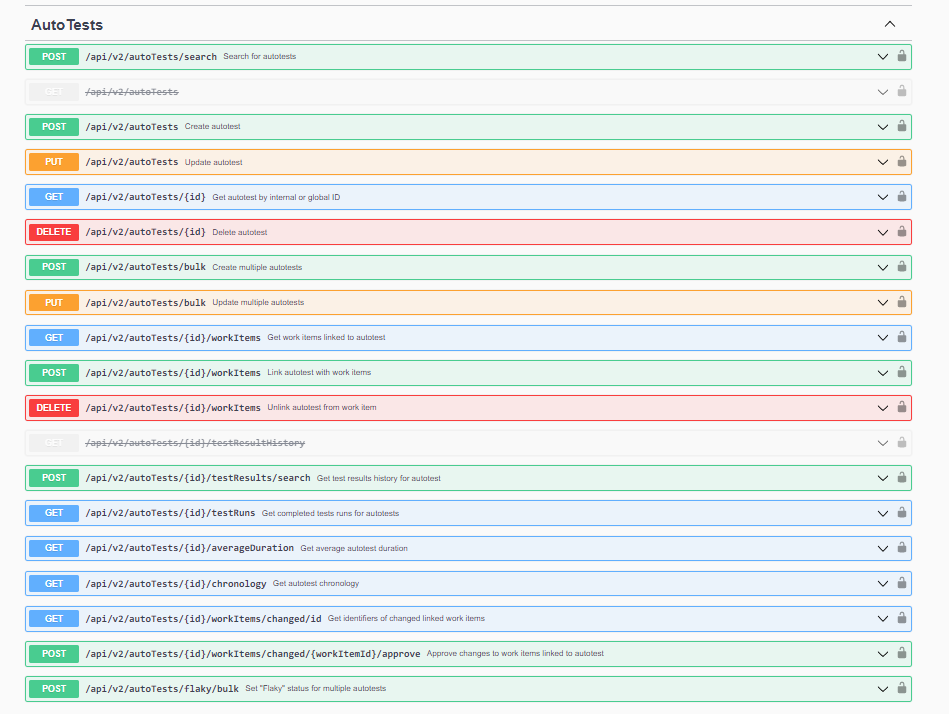 Test IT может интегрироваться с любой CI-системой, у которой есть public API
4
Test IT CLI
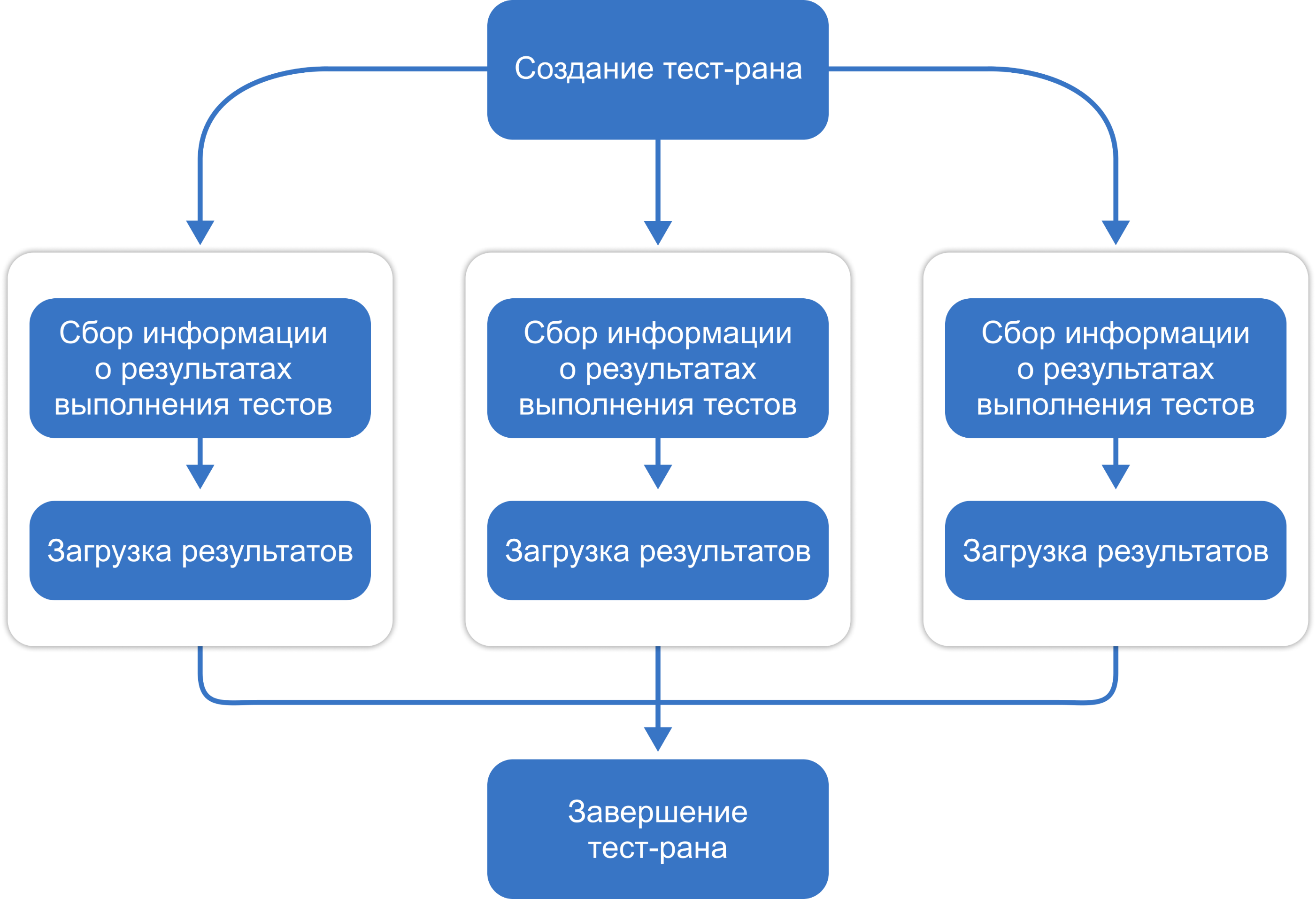 Test IT Command Line Interface – это утилита для взаимодействия с Test IT. Позволяет легко и быстро собирать и загружать результаты автотестов, интегрировать любые тестовые фреймворки.
Быстрая загрузка результатов автоматизированных тестов
Простая интеграция с CI/CD системами, такими как GitHub, GitLab, Jenkins и другими
Поддержка параллельного запуска тестов
Легкая установка на любые платформы и окружения
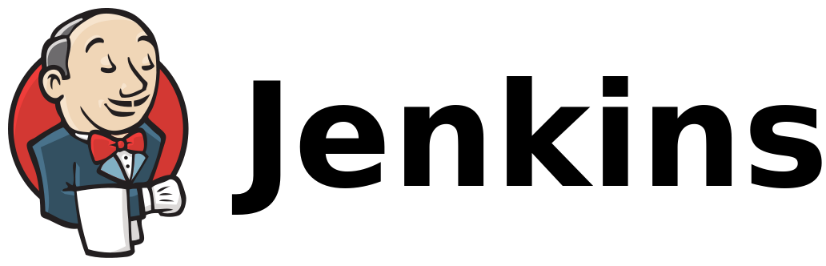 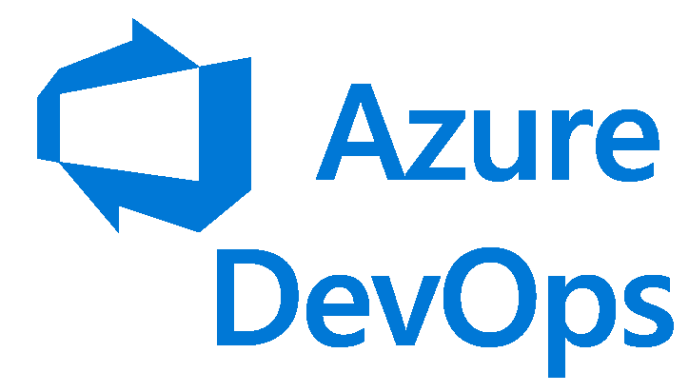 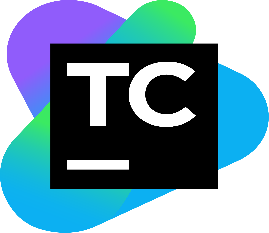 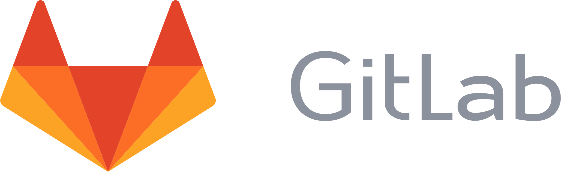 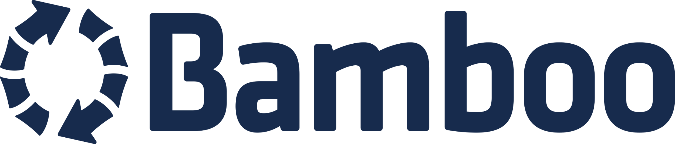 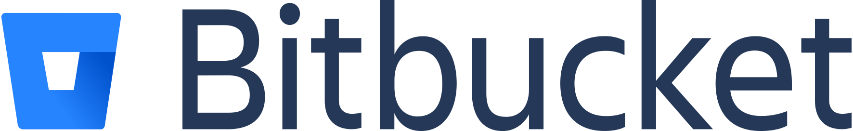 5
Совместимость с фреймворками
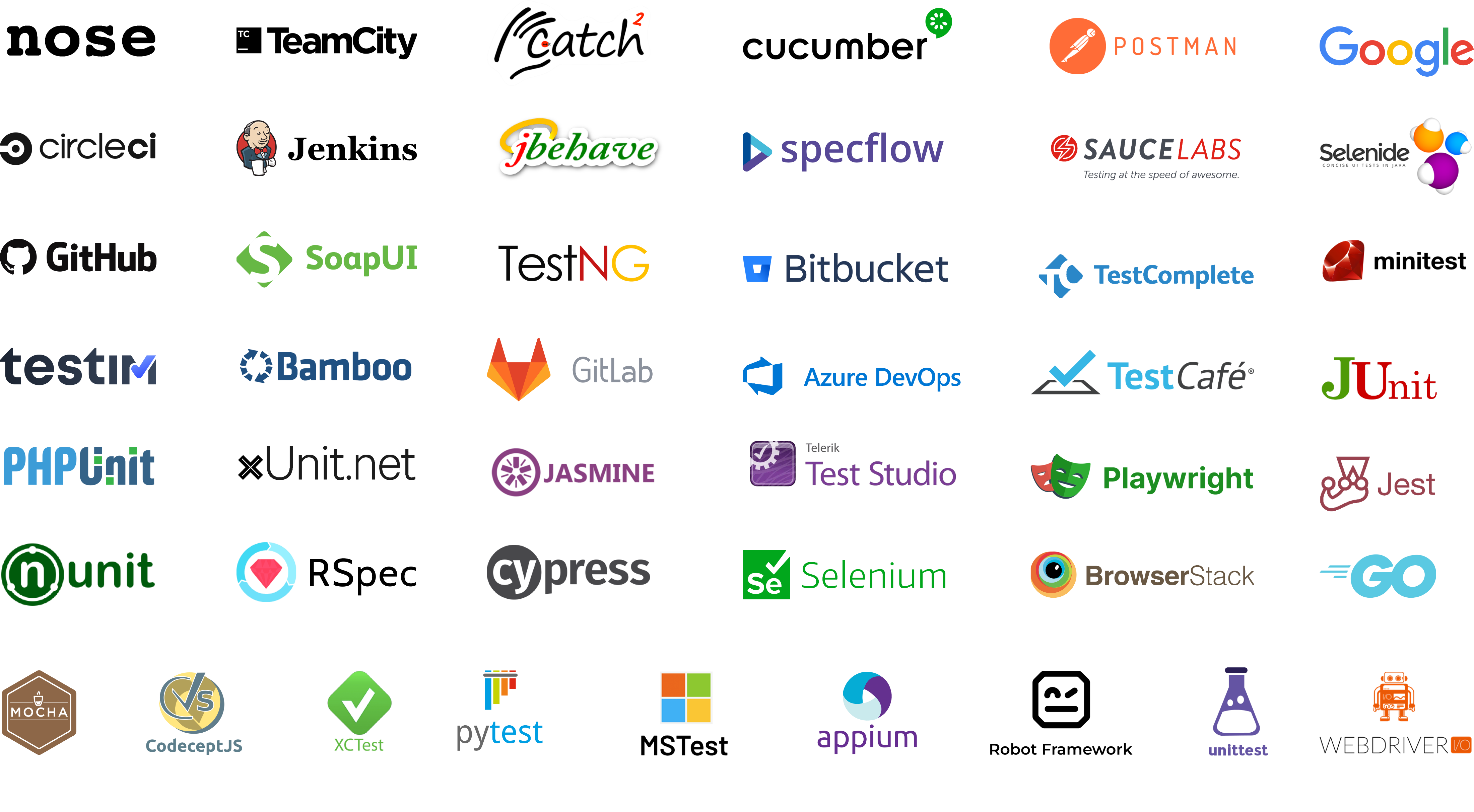 6
Нам доверяют более 400 компаний
Банки
Промышленные предприятия
IT-департаменты государственных учреждений
Онлайн-ритейлеры
Крупные IT-компании
IT-аутсорс
Образовательные учреждения и онлайн-курсы
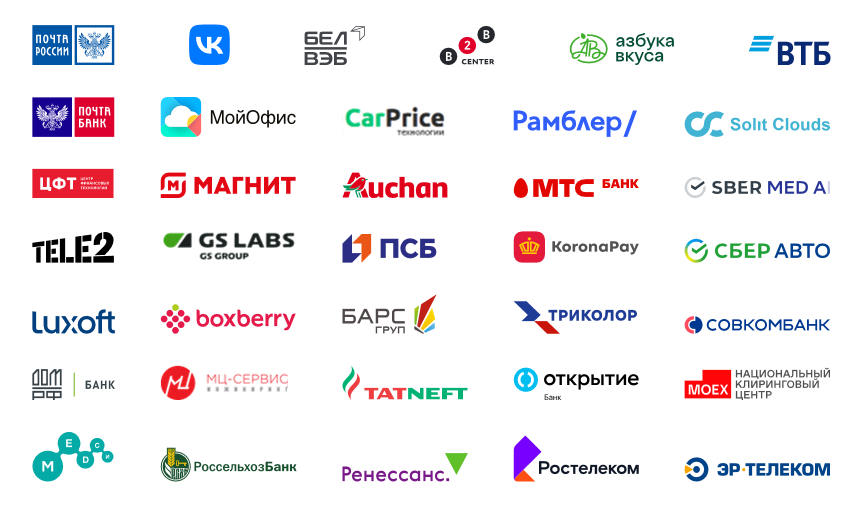 7
О компании-разработчике
testit.software info@testit.software 8 (495) 792 65 33
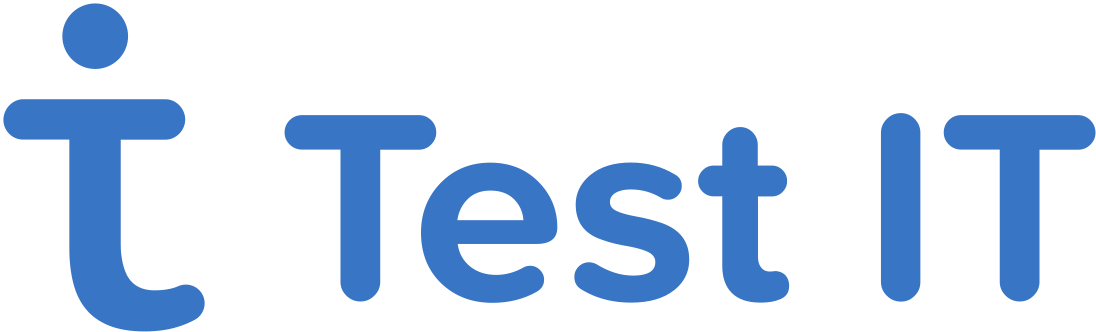 Основана:
2019 год
Клиенты:
Более 400
Входит в холдинг:
Команда:
70 человек
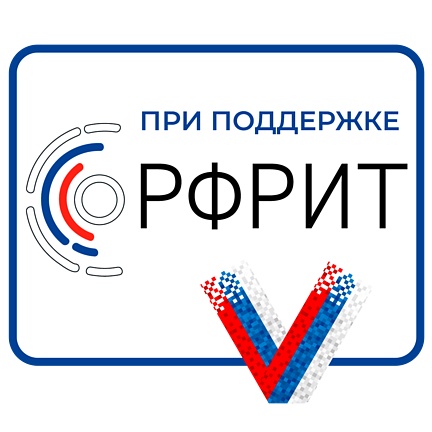 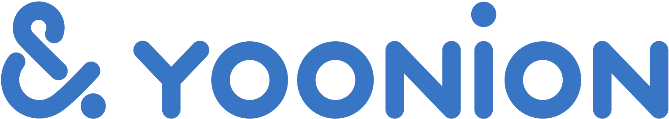 В 2023-2024 гг. Компания реализует проект «Доработка системы управления тестированием программных продуктов Test IT 5.0» я при грантовой поддержке Российского фонда развития информационных технологий (Соглашение № 2022-550-4 от 19.12.2022)
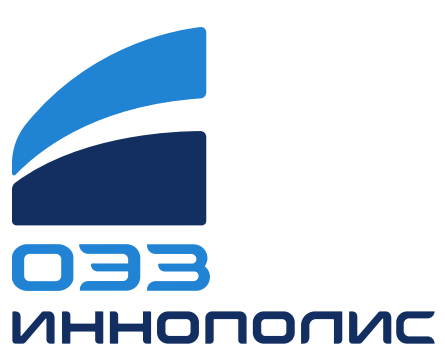 Член Ассоциации АРПП
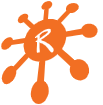 Член ассоциации «РУССОФТ»
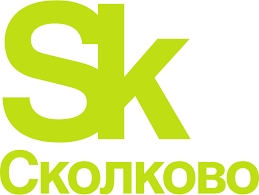 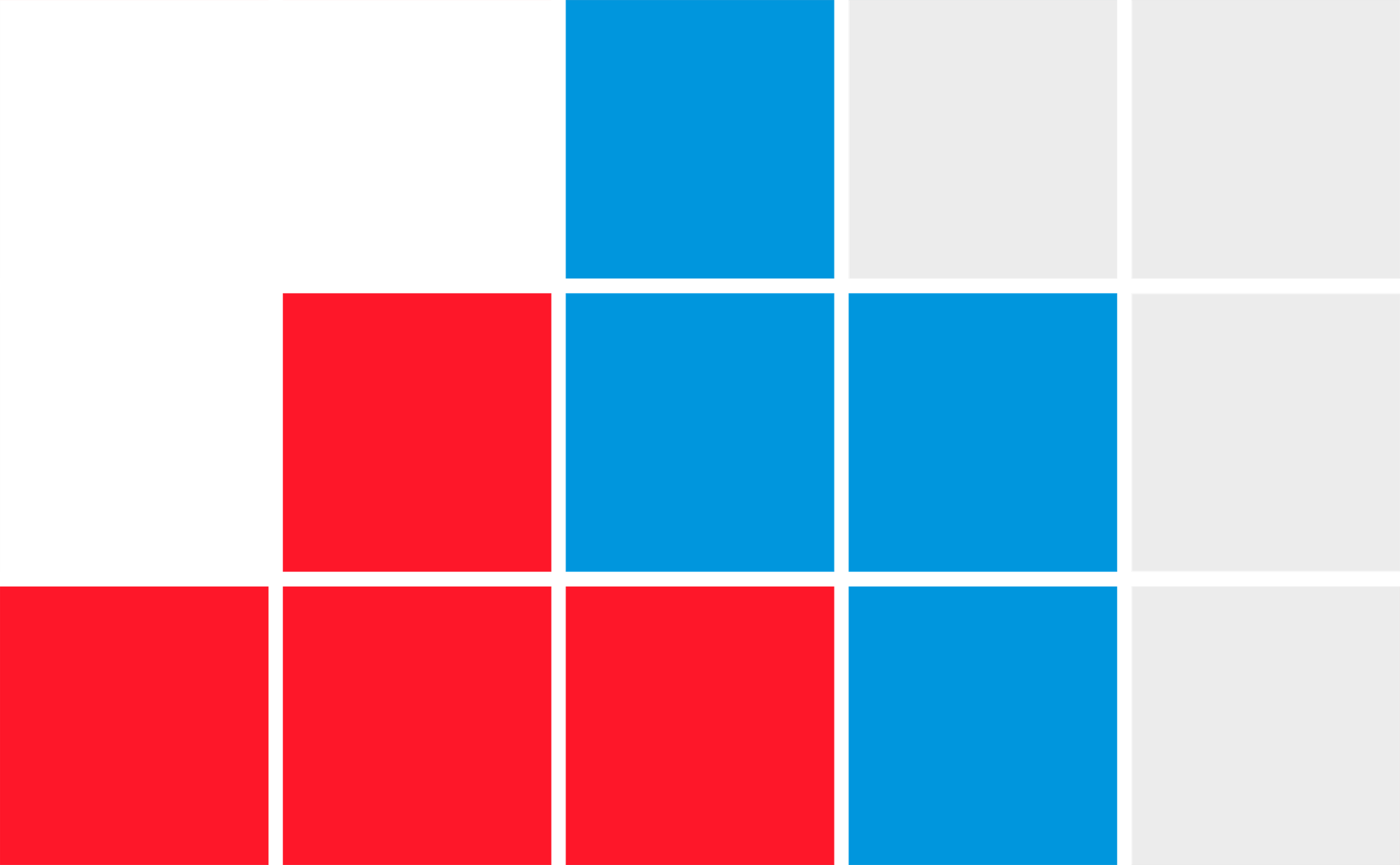 Резидент «Сколково»
Партнер ОЭЗ «Иннополис»
8